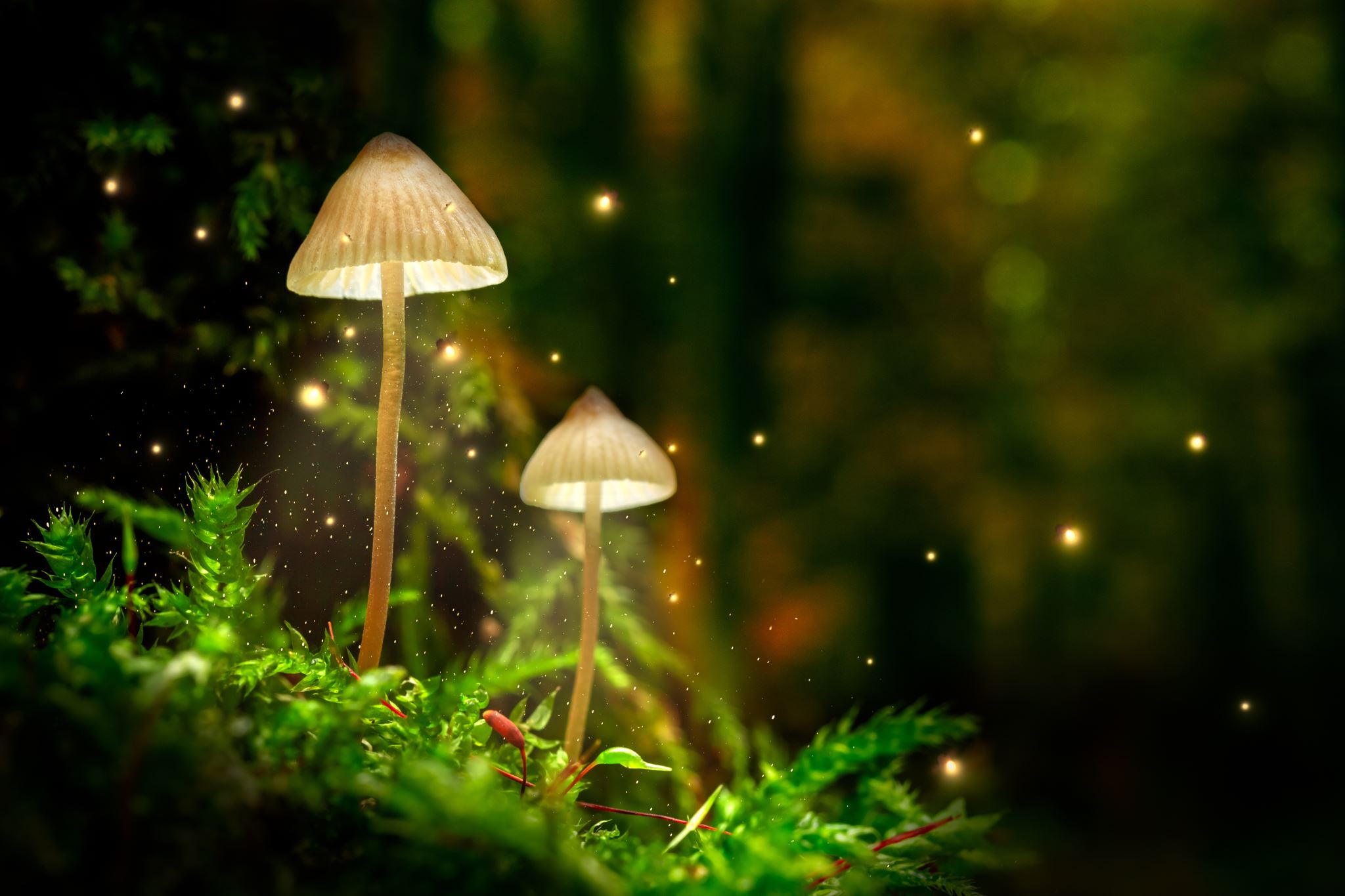 Year 8 Vocab
Term 1, Week 5
Pugnacious
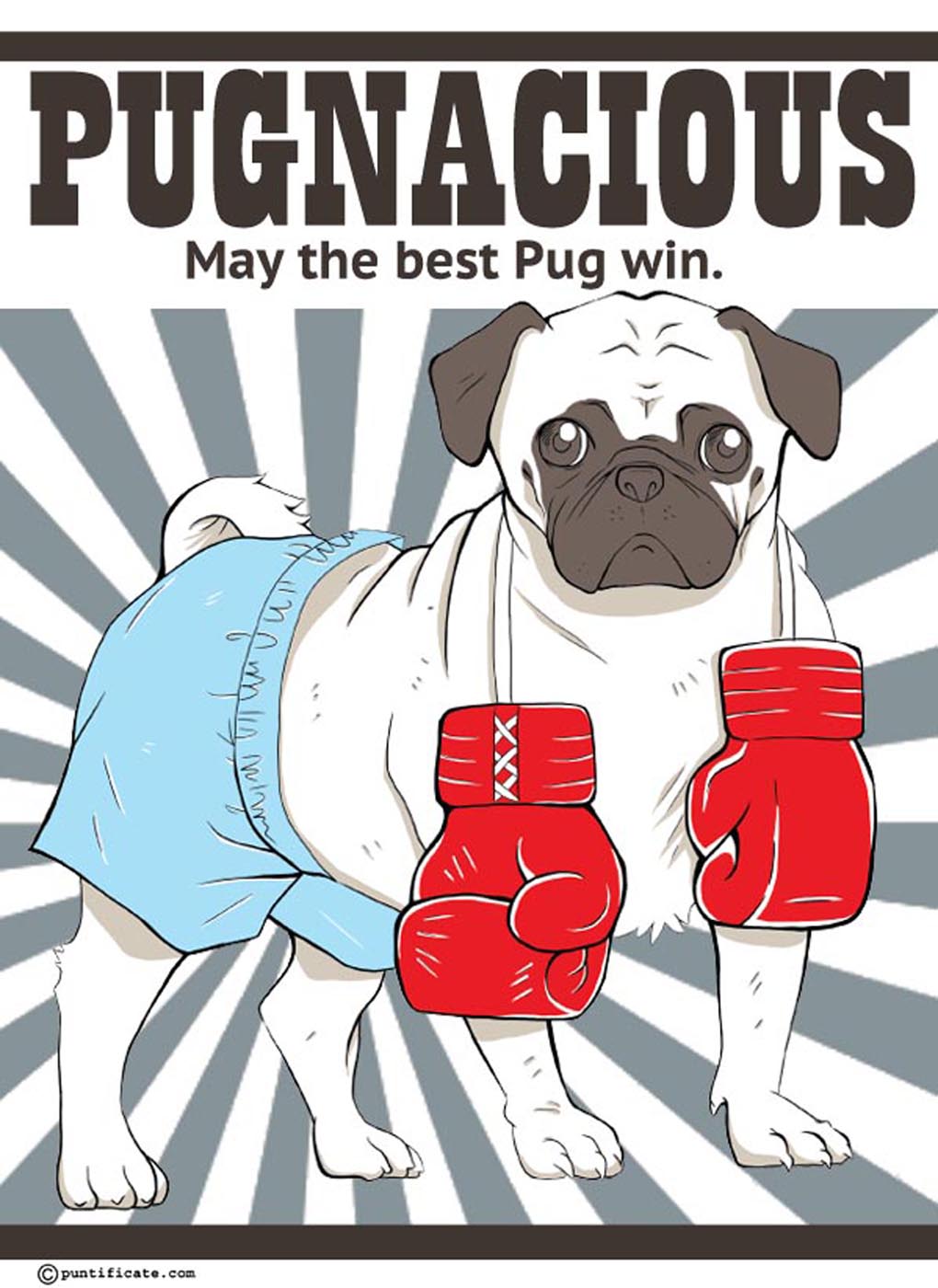 Part of speech: adjective

Meaning: aggressive, looking for a fight.

My dog is so pugnacious, he tries to fight with every other dog he meets.
Your pugnacious attitude won’t help you keep your job.
Brittle
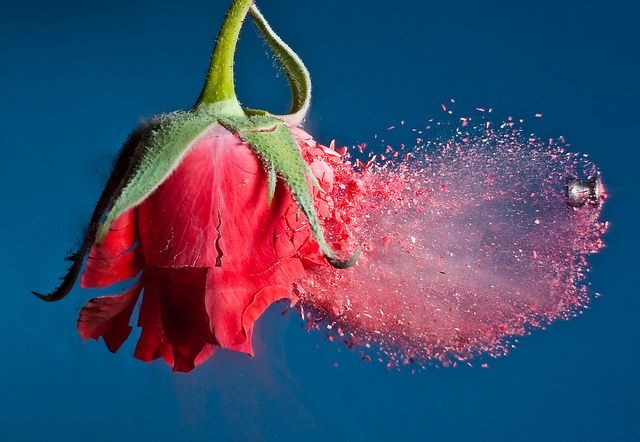 Part of speech: adjective

Meaning: fragile, easily broken

The rose became brittle when it was dipped in liquid nitrogen.
Subdue
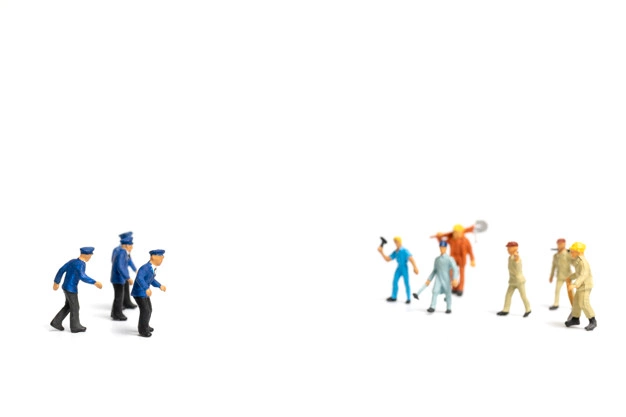 Part of speech: verb

Meaning: to hold back, quieten, or bring under control

Police managed to subdue the angry mob.
He forced himself to subdue his fears.
Gnaw
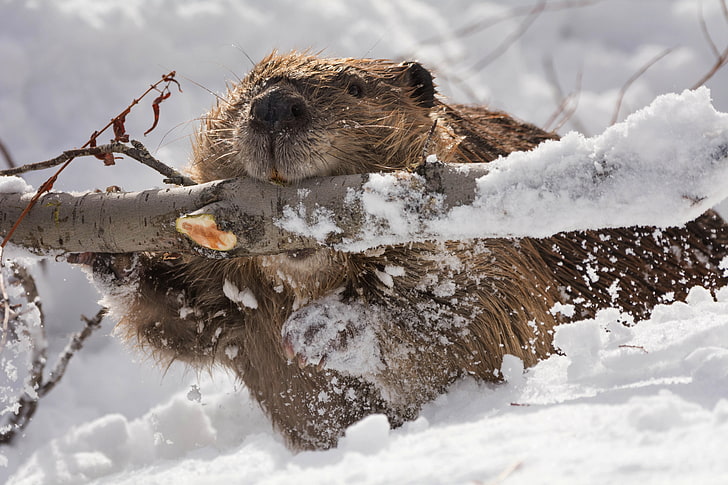 Part of speech: verb

Meaning: to bite or chew away at something for a long time

Rodents must gnaw constantly to wear down their teeth, otherwise they will grow too long.
Anxiety gnawed at my stomach.
Bewildered
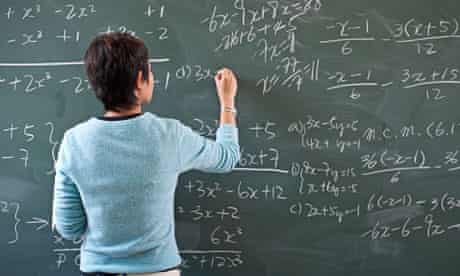 Part of speech: adjective

Meaning: confused

I felt bewildered when the maths teacher started talking about integers.
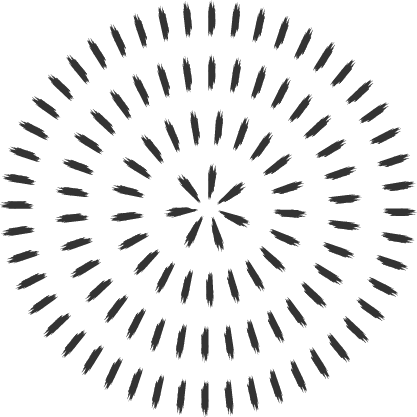 Fawn
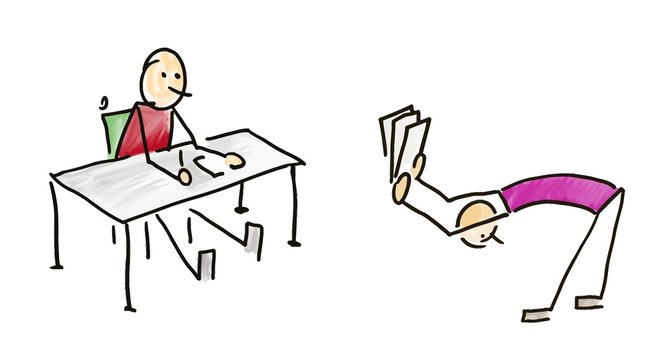 Part of speech: verb

Meaning: to try to get someone’s approval by serving and flattering them

It makes me cringe to watch George fawn over his boss.
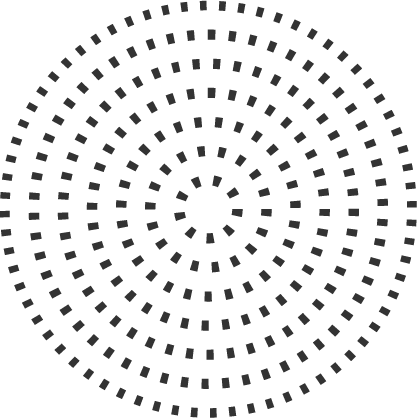 Eclectic
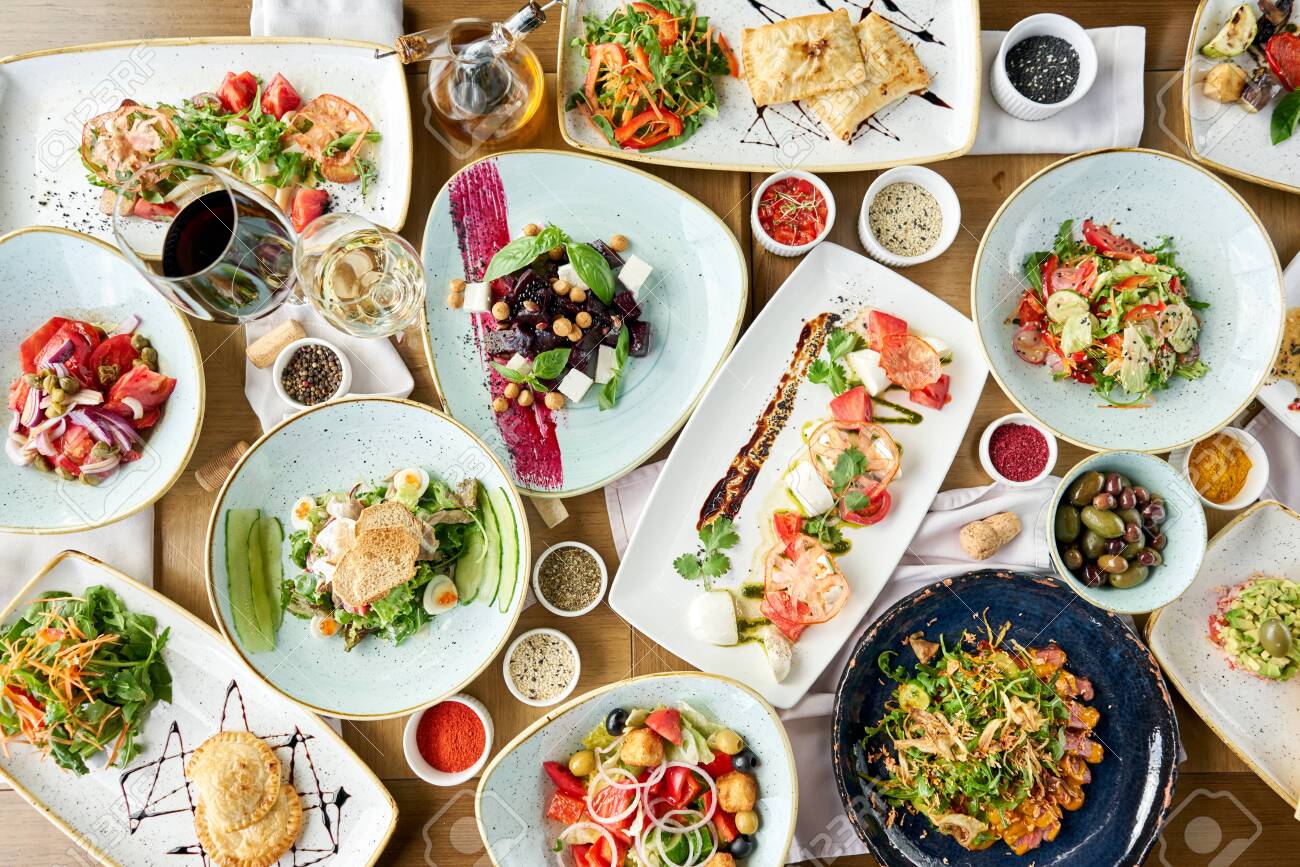 Part of speech: adjective

Meaning: including lots of very different elements, styles or methods

The restaurant’s menu was eclectic and included a variety of Asian, Italian and Mexican dishes.
Monotone
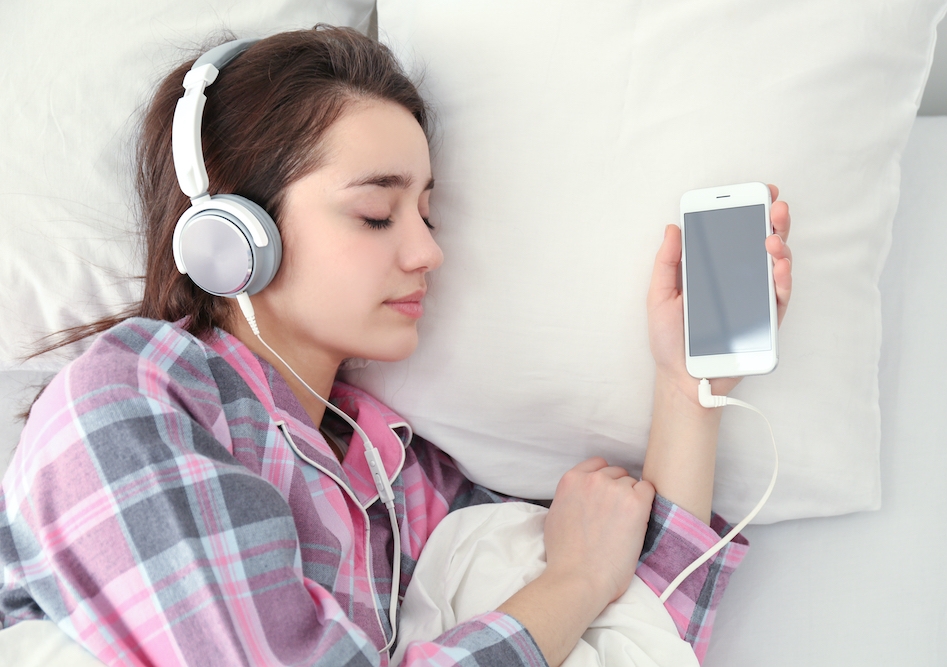 Part of speech: adjective

Meaning: a sound or a voice that goes on and on without changing tone or pitch

He spoke in a boring monotone.
The monotone music put her straight to sleep.
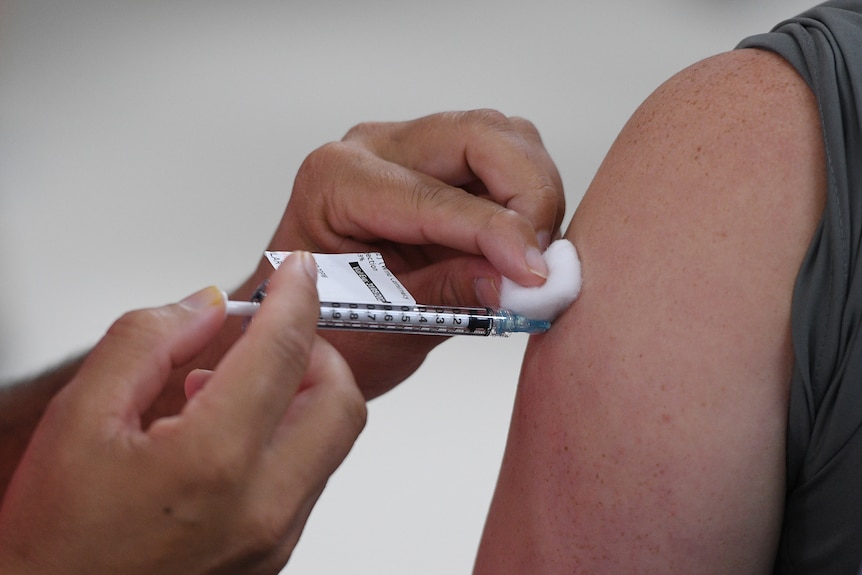 Immune
Part of speech: adjective

Meaning: not able to be affected by something; resistant; protected

Fred should not be immune to criticism just because he’s a policeman.
Getting a polio vaccine will make you immune to polio.
Jovial
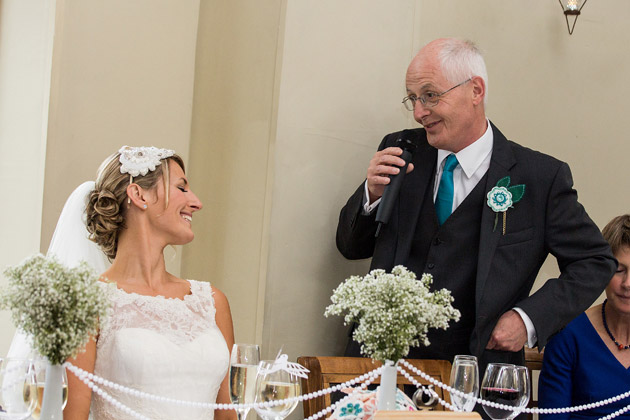 Part of speech: adjective

Meaning: cheerful, jolly, friendly

There was a jovial atmosphere at the picnic.
The father of the bride was in a jovial mood, bantering with the bridesmaids and slapping the groom heartily on the back.